AI Powered risk intelligence
Smarter insight, safer workplaces
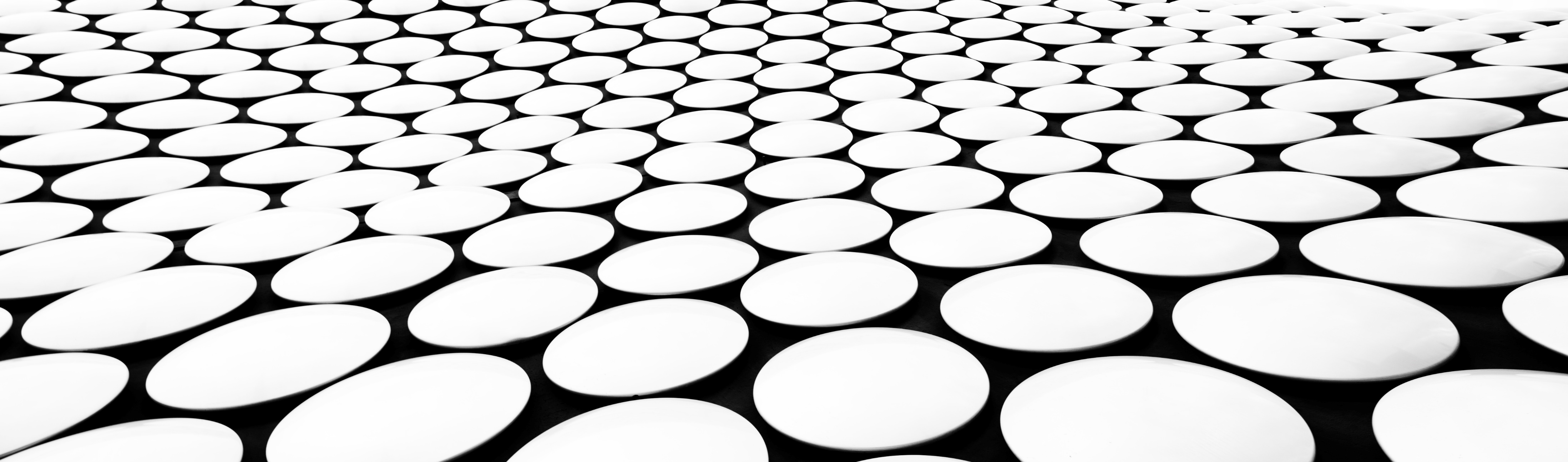 Using Data to visualise and mitigate risk in real time
Risk management
Health and Safety
Financial Services
Supply Chain
Cyber Security
So where is a safe place to use AI in safety?
Policy/Program Writing
Hazard Identification
Drafting Tenders
Cutting Red Tape
Where Appropriate
Word of WARNING
So where is an unsafe place to use AI in safety?
Risk Assessment
 Emergency Response
 Unproven Predictive Analysis
 Cheating
AI’s role in transforming workforce training and leadership
Transformative training
leadership
Legal & ethical considerations for responsible AI use
Responsible AI use
GDPR
DATA BIAS
ENVIRONMENTAL IMPACT
OVER RELIANCE
Real-world examples you can apply to your safety strategy
Make sure whatever you look at is industry specific
Do your research
Involve your stakeholder
Don’t be afraid but tread with caution
HOW CAN YOU USE AI in your workplace